Lingua SpagnolaCultura e letteratura SpagnolaSDS di Lingue e Letterature Straniere di Ragusa Ibla
[Speaker Notes: © Copyright PresentationGo.com – The free PowerPoint library]
Perché studiare lo spagnolo?
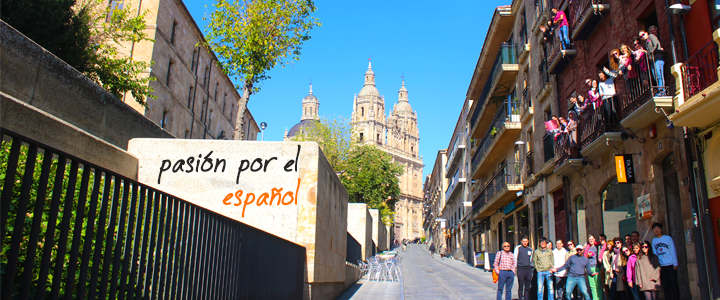 !Porque es la lengua del futuro!
2
I numeri dello spagnolo nel mondo
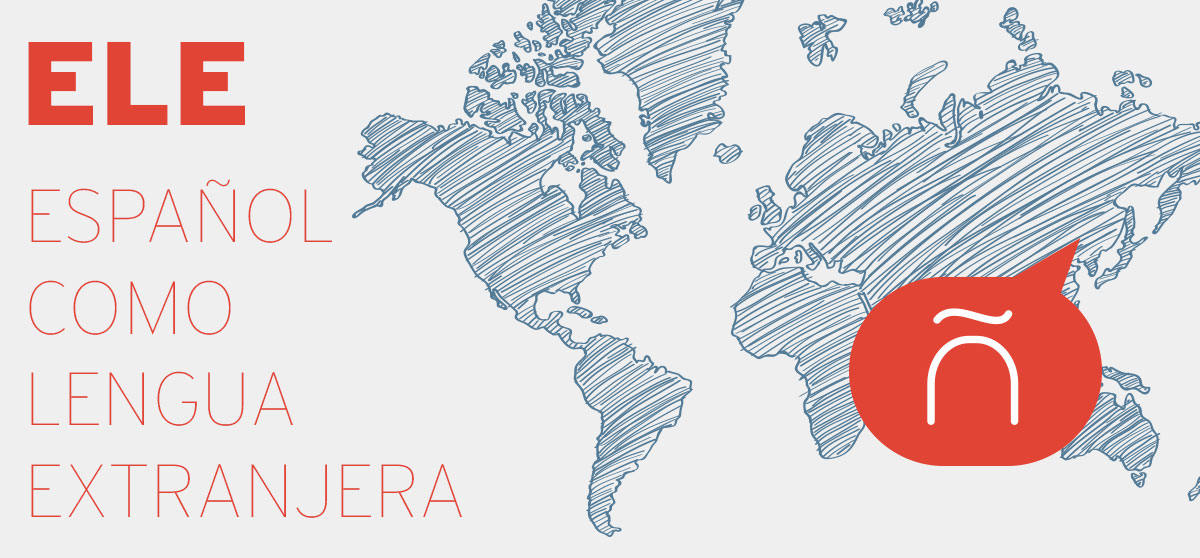 [Speaker Notes: © Copyright PresentationGo.com – The free PowerPoint library]
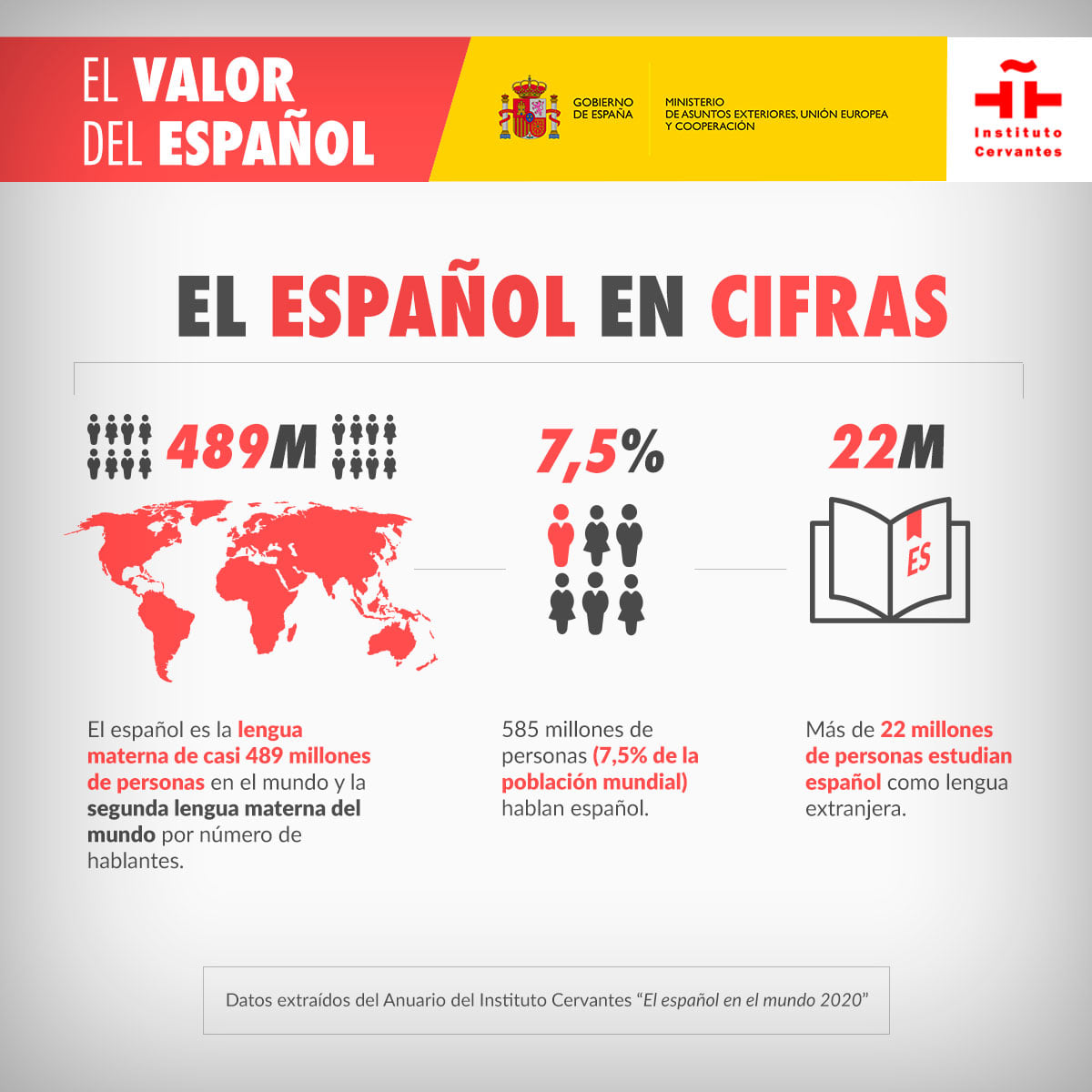 [Speaker Notes: © Copyright PresentationGo.com – The free PowerPoint library]
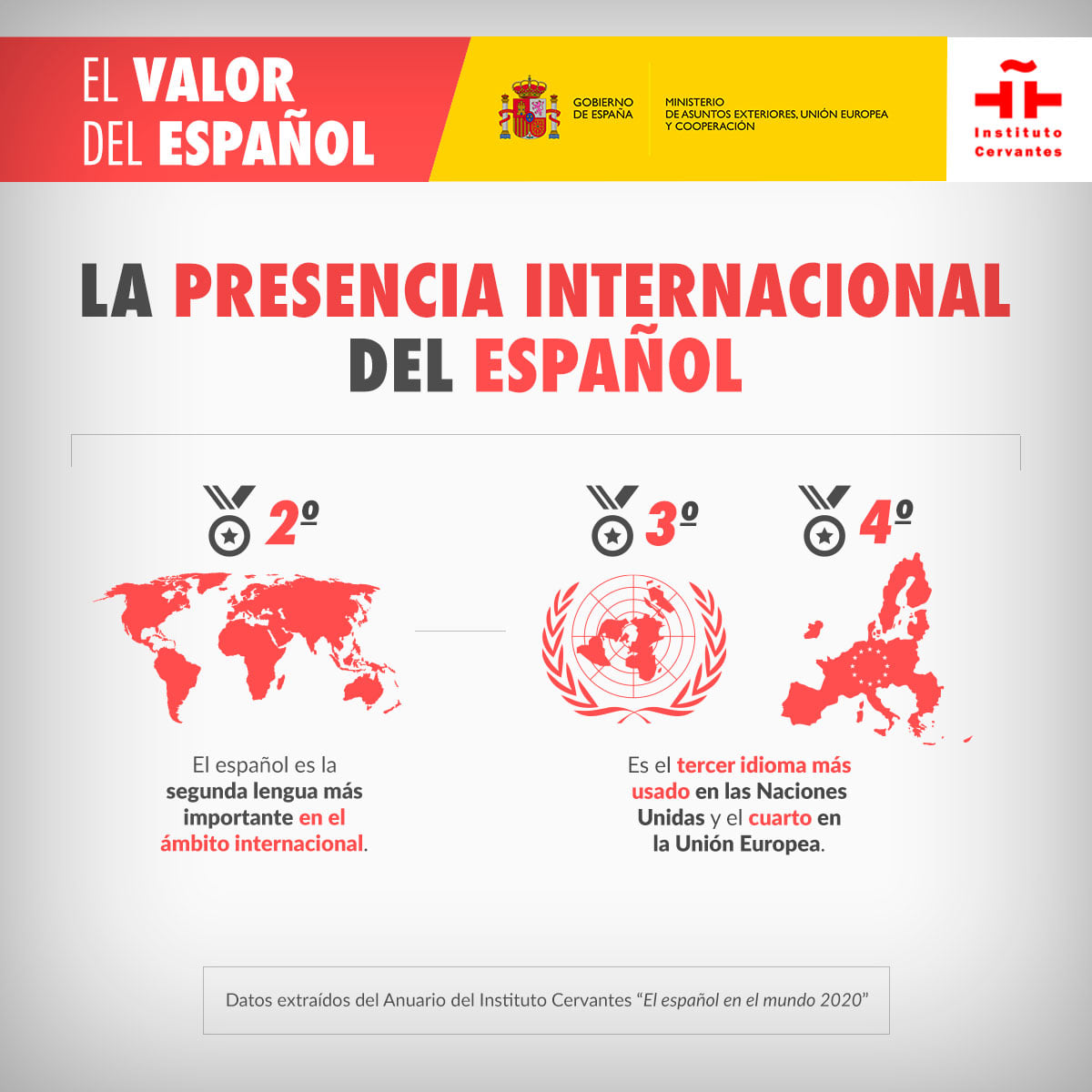 [Speaker Notes: © Copyright PresentationGo.com – The free PowerPoint library]
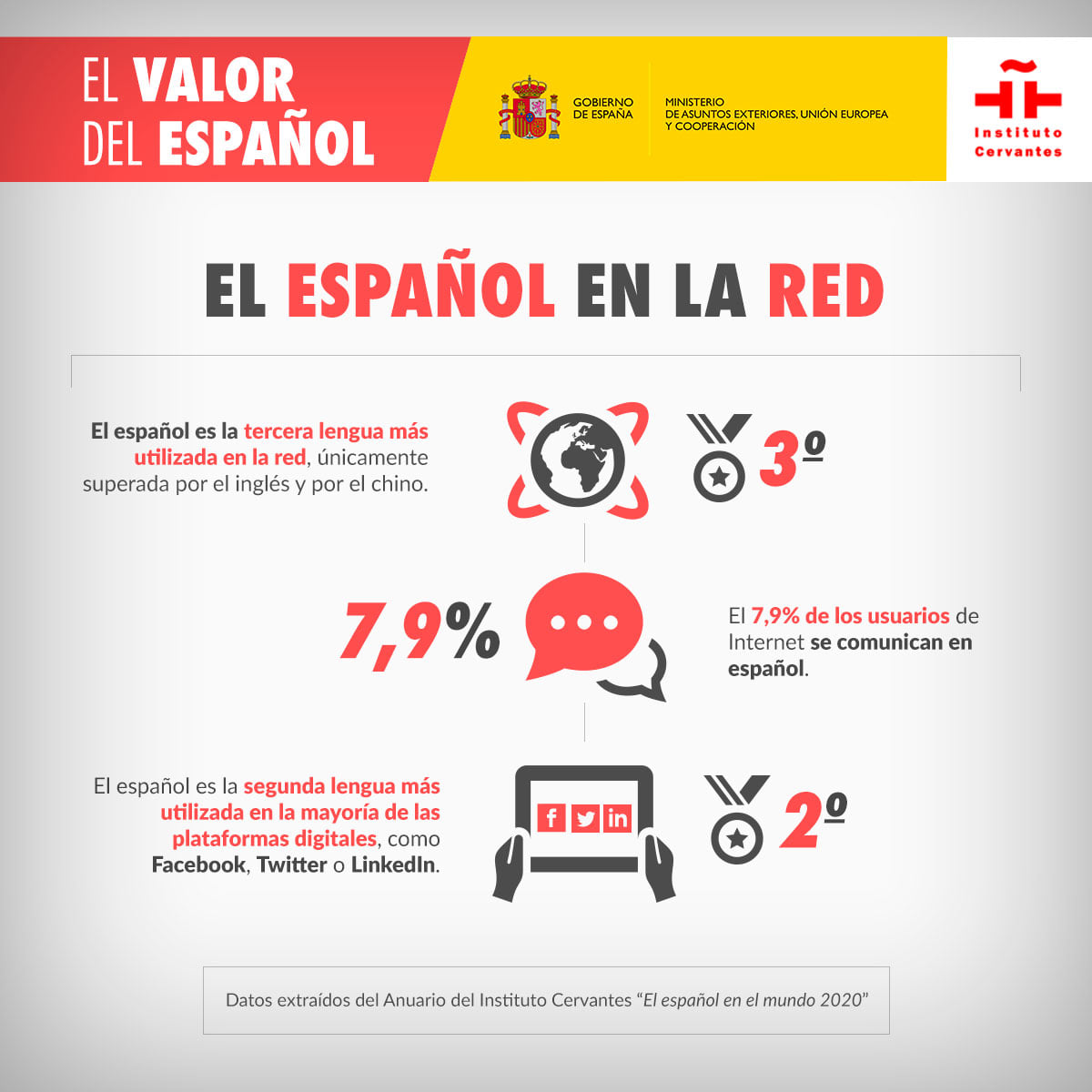 [Speaker Notes: © Copyright PresentationGo.com – The free PowerPoint library]
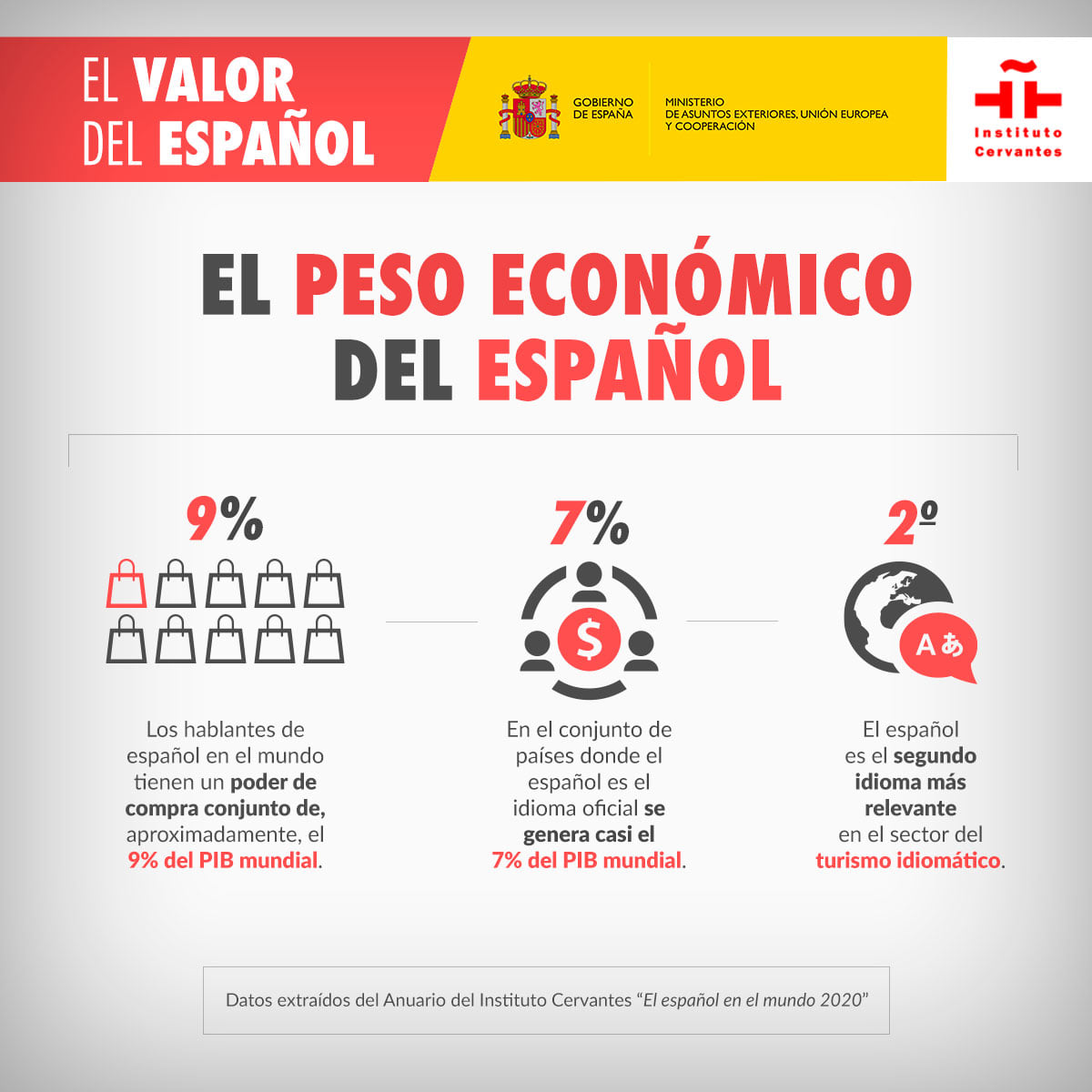 [Speaker Notes: © Copyright PresentationGo.com – The free PowerPoint library]
I numeri dello spagnolo
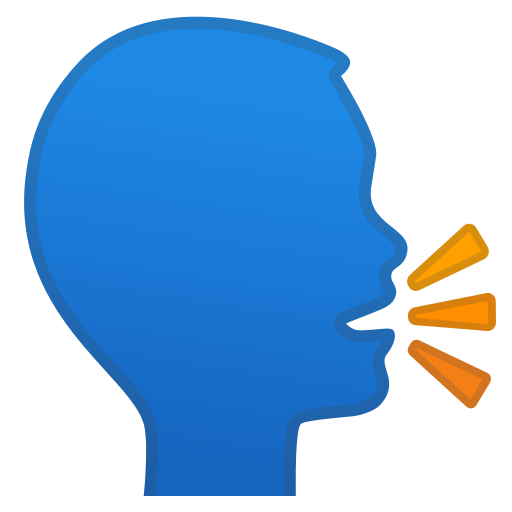 Lo spagnolo è la seconda lingua al mondo, dopo il cinese, per numero di parlanti nativi. 489 milioni di persone hanno lo spagnolo come lingua madre.
In totale, il numero di ispano-parlanti al mondo supera i 585 milioni.
È la seconda lingua più usta in ambito internazionale, sia negli scambi commerciali che in organizzazioni quali l’ONU.
È la seconda lingua, dopo l’inglese, più utilizzata nel campo scientifico.
È la terza lingua più diffusa in Internet.
I paesi ispanofoni detengono nel complesso il 7% del #PIL mondiale.
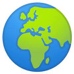 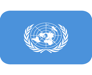 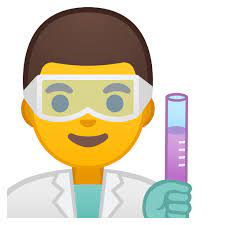 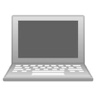 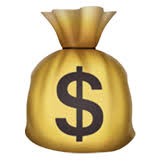 8
[Speaker Notes: © Copyright PresentationGo.com – The free PowerPoint library]
I numeri dello spagnolo
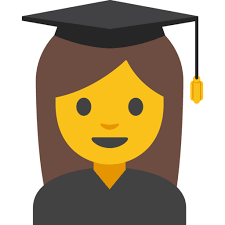 Negli ultimi dieci anni gli ispano-parlanti sono
	aumentati del 30% e gli studenti di spagnolo del
 60%: attualmente 22 milioni di persone studiano lo
 spagnolo come lingua straniera nelle varie regioni del
 pianeta.
Da El ESPAÑOL EN EL MUNDO. ANUARIO DEL INSTITUTO CERVANTES 2020.
https://cvc.cervantes.es/lengua/anuario/anuario_20/default.htm
9
[Speaker Notes: © Copyright PresentationGo.com – The free PowerPoint library]
La presenza dello spagnolo nell’ambito della cultura
Di estremo interesse sono le attività economiche vincolate ai settori culturali come l’editoria, l’impresa audiovisiva e multimediale, la quale include attività correlate al cinema, alla televisione e alla musica. Altrettanto importanti sono i settori delle arti plastiche, sceniche e al patrimonio, archivistico e bibliotecario.
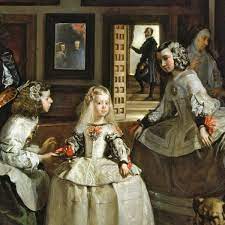 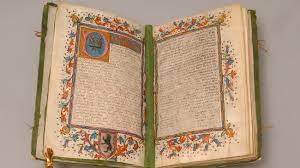 La spagnolo ha conquistato 11 premi Nobel. Due paesi ispanofoni (Spagna e Argentina) si trovano fra i 15 principali produttori di libri al mondo e la Feria del libro de Guadalajara è la seconda al mondo per presenza editoriale (2000 case editrici di più di 43 paesi) e affluenza (600 mila visitatori).
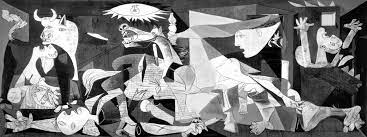 10
SDS di Lingue e Letterature Straniere di Ragusa IblaLa nostra offerta formativa
Your Date Here
Your Footer Here
11
Laurea triennale in Mediazione linguistica e interculturale
Primo anno:
Lingua e traduzione spagnola 1 (9 cfu)

Secondo anno:
Lingua e traduzione spagnola 2 (9 cfu)
Cultura e letteratura spagnola 1 (6 cfu)

Terzo anno:
Linguaggi settoriali e traduzione
spagnola (9 cfu)
Cultura e letteratura spagnola 2 (9 cfu)
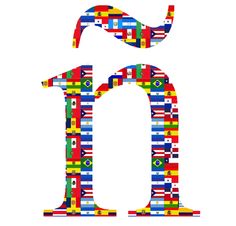 12
Laurea magistrale in Scienze linguistiche per l’intercultura e la formazione
Primo anno:
Lingua spagnola (9 cfu)
Literatura española (9 cfu)

Secondo anno:
Laboratorio di lingua 
spagnola (4cfu)
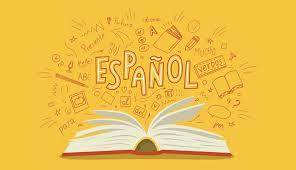 13
Obiettivi degli insegnamenti linguistici
Padroneggiare gli strumenti espressivi indispensabili per gestire l’interazione comunicativa verbale in vari contesti;
Leggere, comprendere e interpretare testi scritti di vario tipo;
Produrre testi di vario tipo in relazione ai differenti scopi comunicativi;
Saper riconoscere i molteplici rapporti e stabilire raffronti tra la L1 e la L2;
Acquisire i fondamenti teorici della moderna scienza della traduzione e saper applicare strategie traduttive che consentano di riformulare specifici atti linguistici in italiano ovvero in spagnolo, mantenendo il più possibile la qualità semantico-pragmatica del testo fonte;
Incrementare la conoscenza delle norme sociali che determinano gli usi linguistici e consolidare il riconoscimento e l’uso adeguato dei diversi registri sociolinguistici;
Sistematizzare strutture e meccanismi linguistici a vari livelli: morfo-sintattico, semantico-lessicale, testuale e pragmatico;
14
Obiettivi degli insegnamenti linguistici
identificare le diverse varietà di spagnolo e riconoscerne le caratteristiche;
essere capaci di comprendere e analizzare testi specializzati di diversi ambiti (giuridico, politico, scientifico) e in lingua non standard (Spanglish, gerghi);
avere una conoscenza profonda dei temi e fenomeni politici e culturali trattati durante i corsi;
essere in grado di produrre testi specializzati brevi e saggi critici brevi in lingua spagnola;
realizzare analisi testuali a livello pragmatico e lessicologico-semantico;
Your Footer Here
15
Obiettivi degli insegnamenti linguistici
Gli obiettivi relativi alle abilità comunicative verranno calibrati in base a quanto stabilito dal Consiglio d’Europa secondo i seguenti livelli:



Per tutte le annualità sono previste le esercitazioni linguistiche a carico di collaboratori ed esperti linguistici di madrelingua.
Your Footer Here
16
Obiettivi degli insegnamenti letterari
Conoscere tendenze estetiche, movimenti, autori e opere letterarie peninsulari, dal Medioevo alla contemporaneità.
Conoscere i contesti storici e materiali di produzione dei fenomeni letterari relativamente al periodo oggetto di studio.
Comprendere ed interpretare i testi proposti, analizzandoli in relazione con le circostanze di produzione (sociali, storiche e politiche) e cogliendone i rimandi intertestuali.
Saper analizzare puntualmente i vari livelli del testo letterario.
Your Date Here
Your Footer Here
17
Mobilità internazionaleDestinazioni Erasmus in Spagna:Barcelona, Córdoba, Sevilla, Valencia, Murcia, Santiago de Compostela, Valladolid, Las Palmas de Gran Canaria
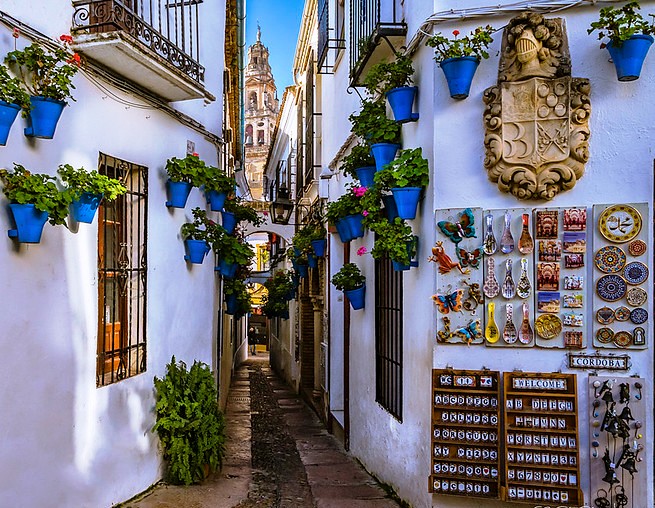 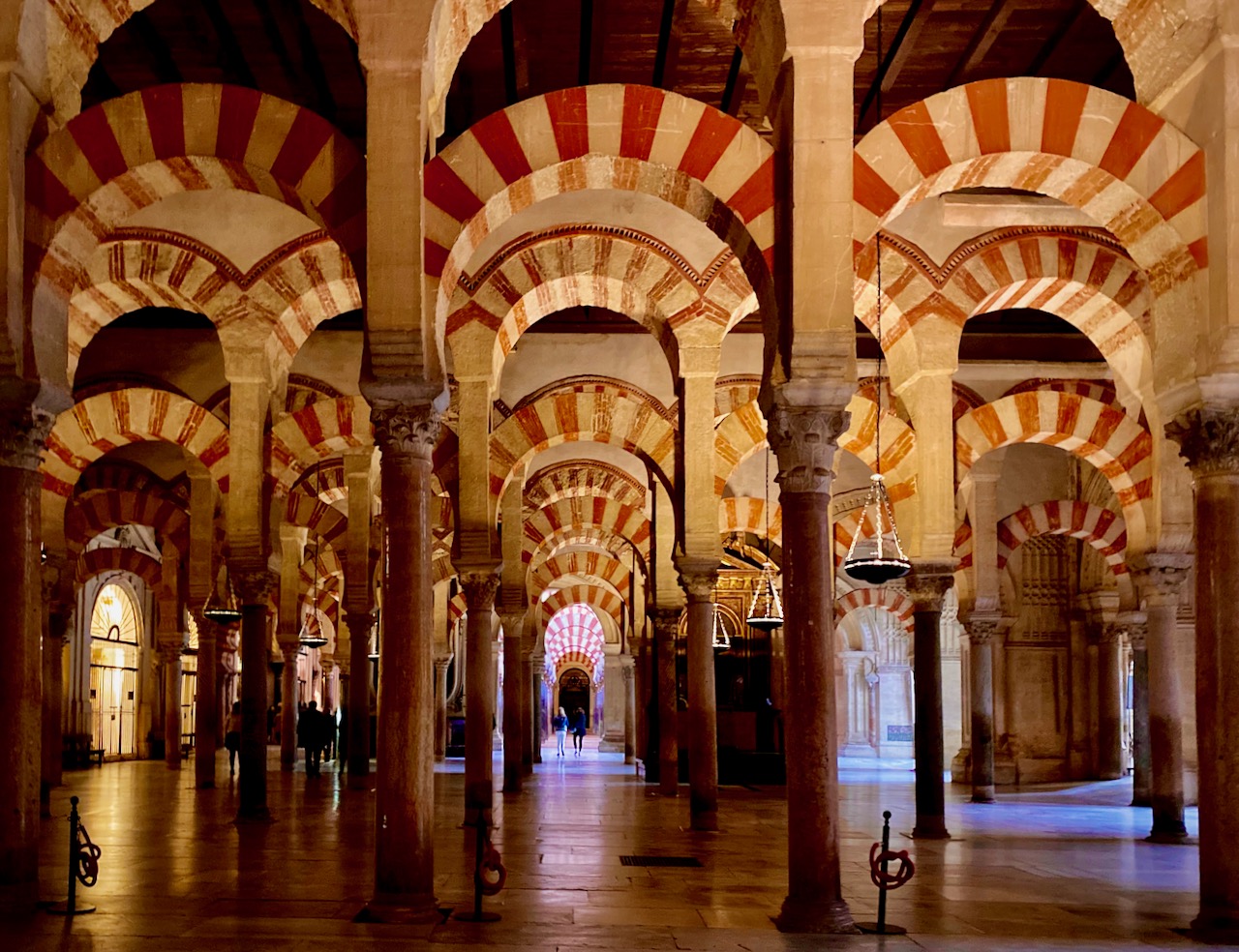 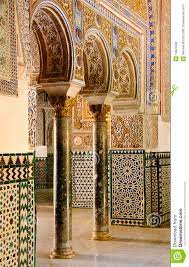 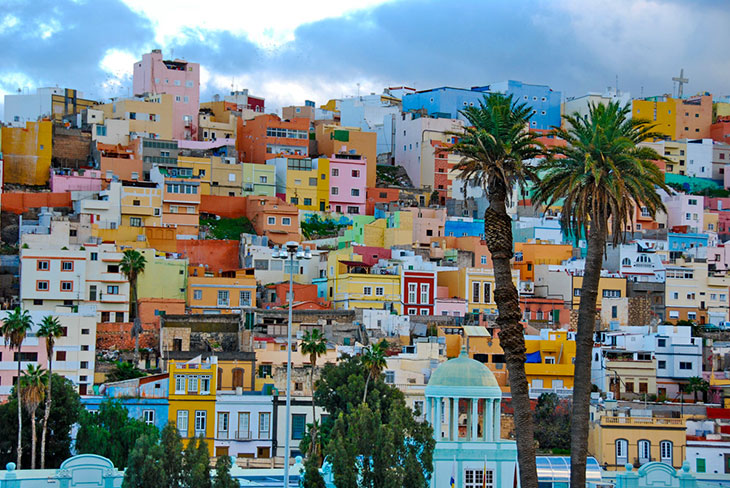 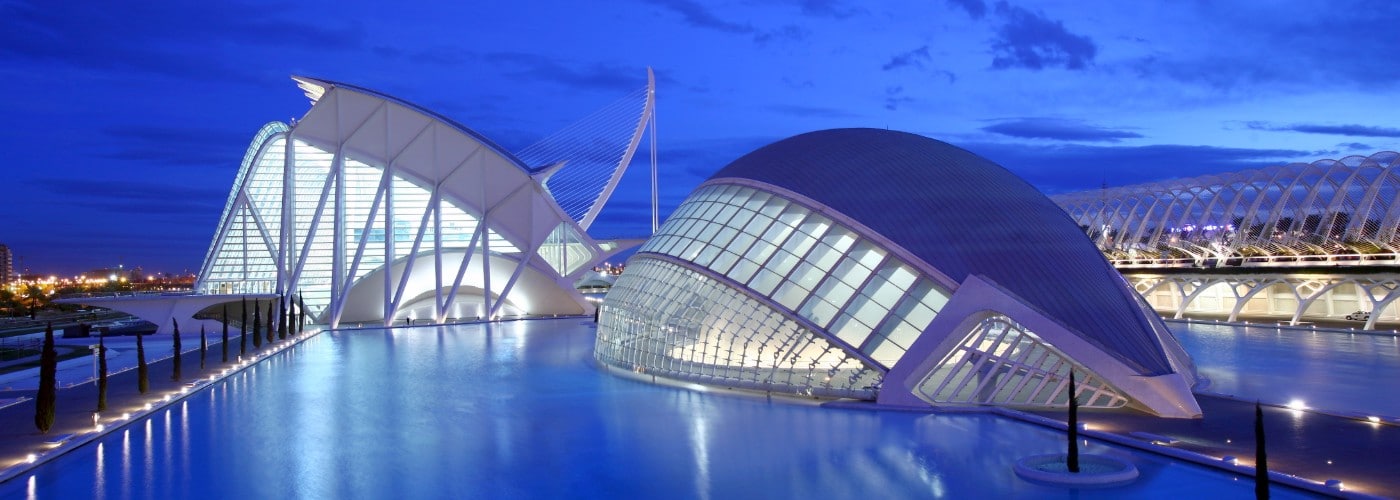 18
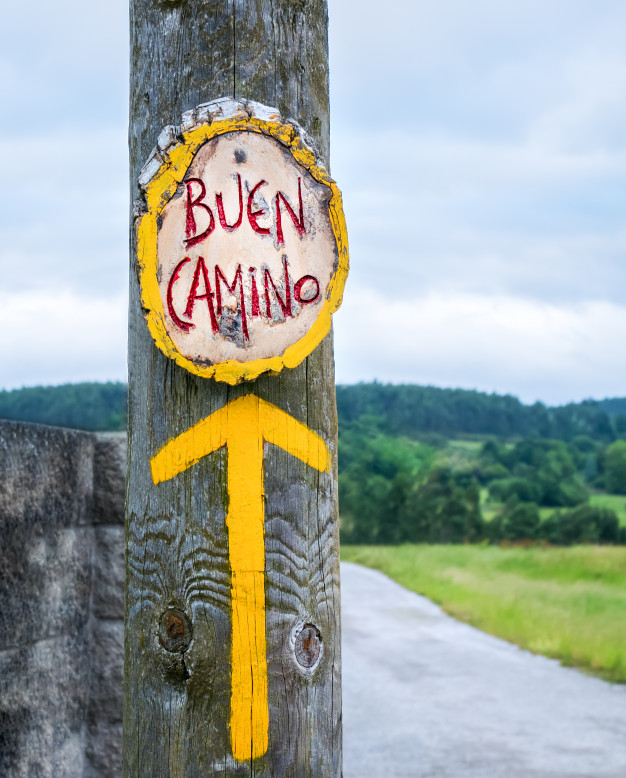 Gracias por su atención y !buen camino!